Wifi basic
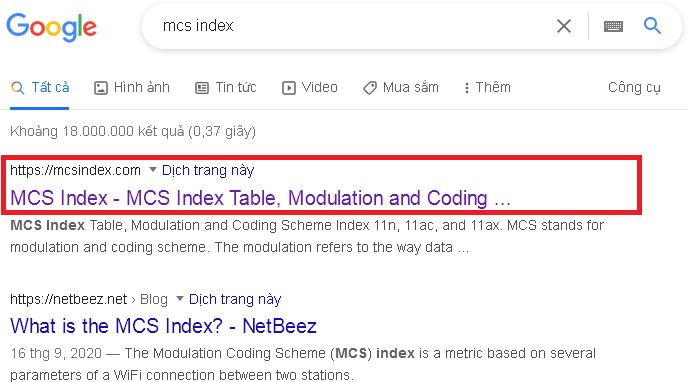 MCS Table
Google: MCS Index RSSI
Cell Info Lite
Info from chipset
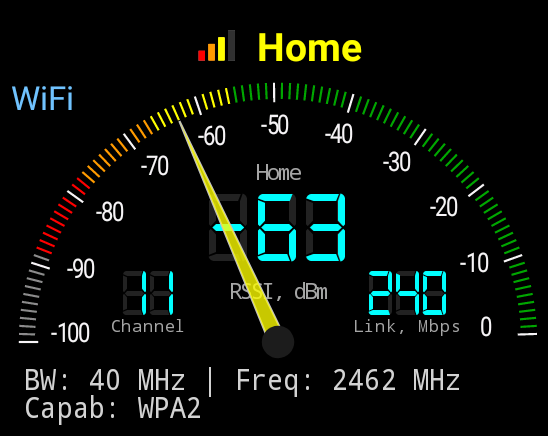 Wifi Analyzer
Wifi scan
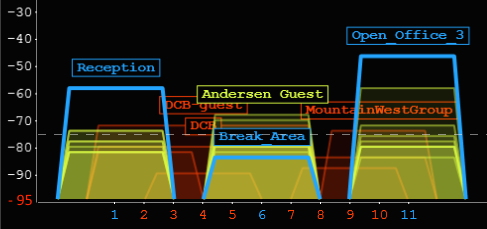 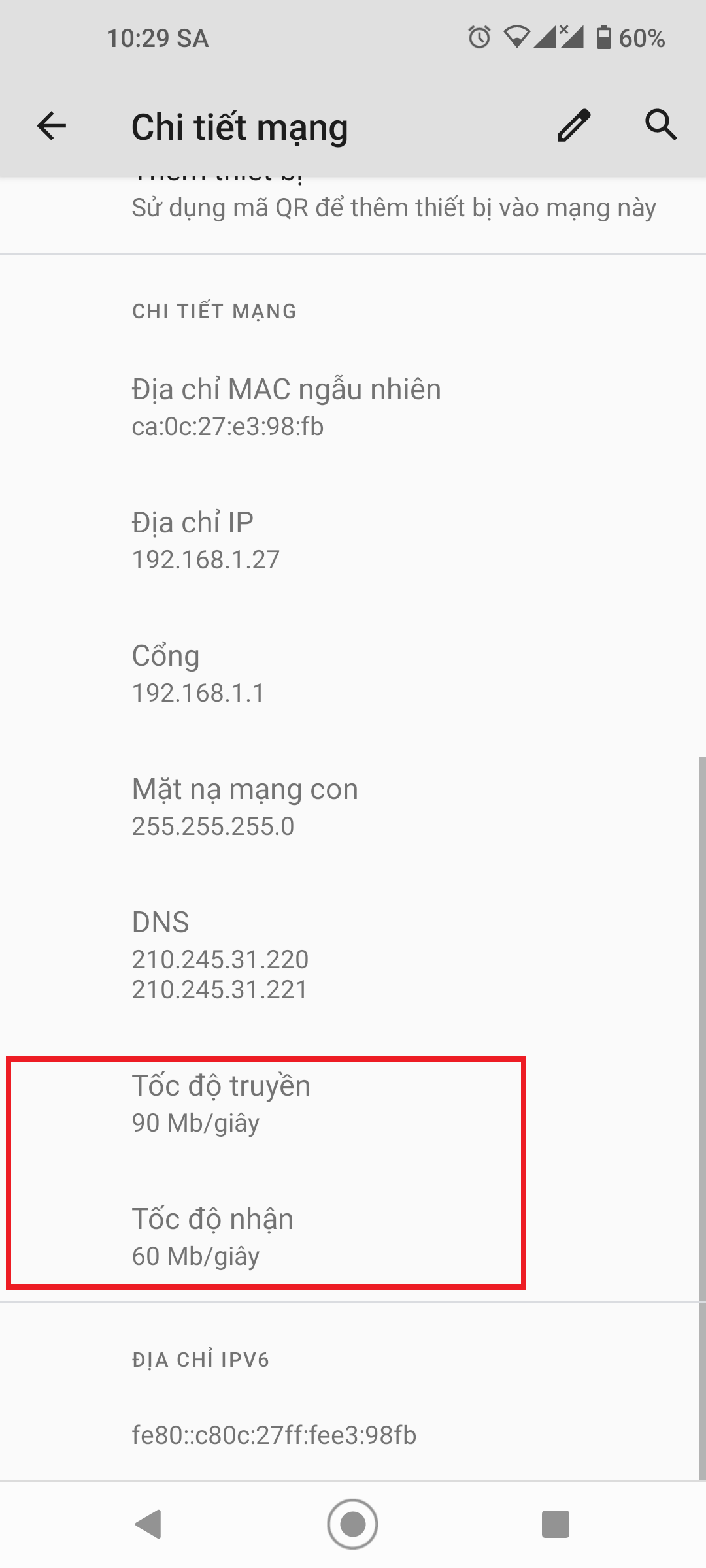 Wifi Speed
Wifi variants
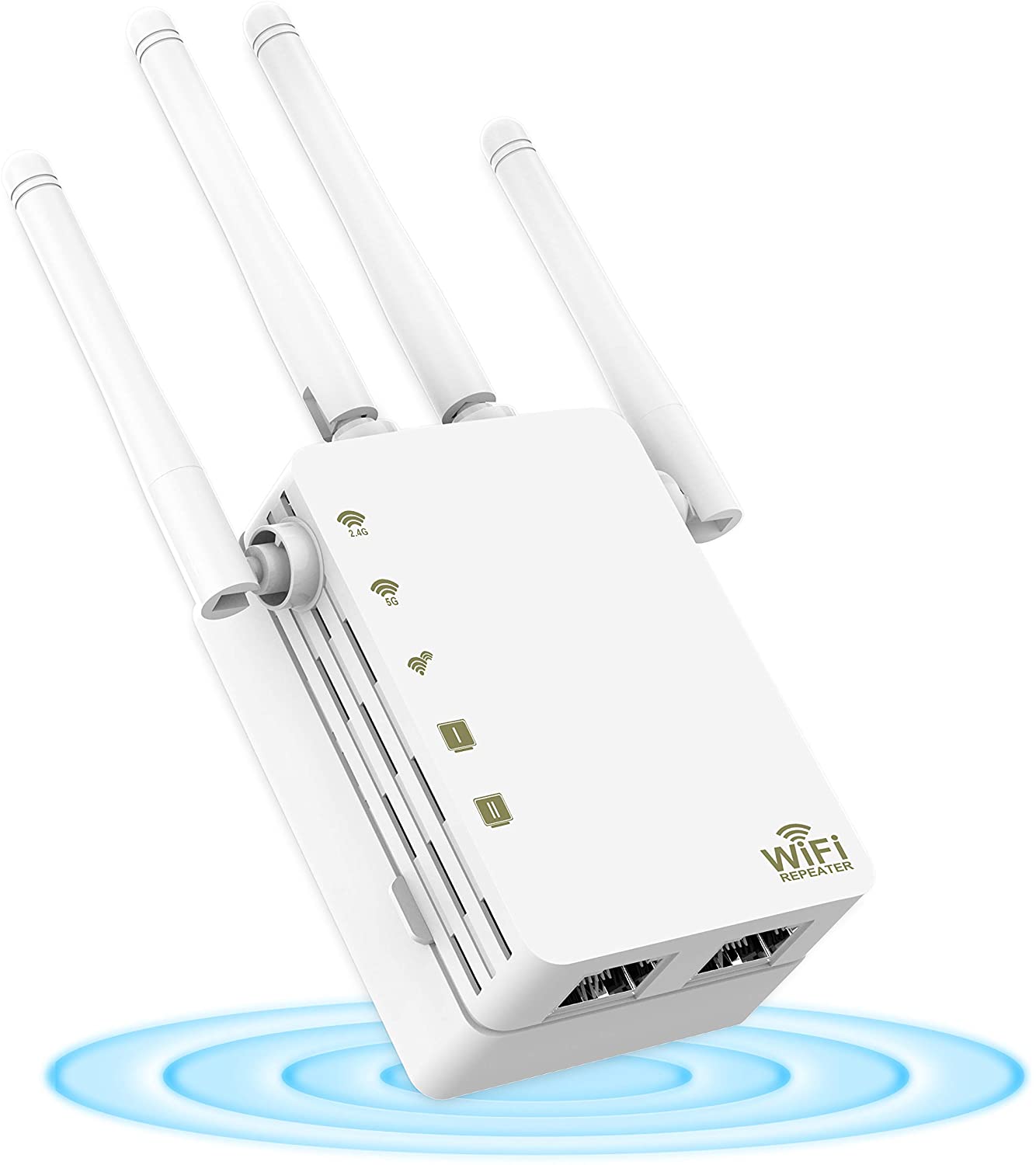 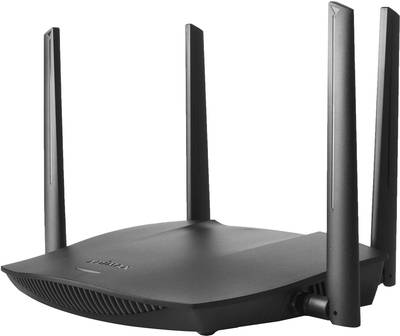 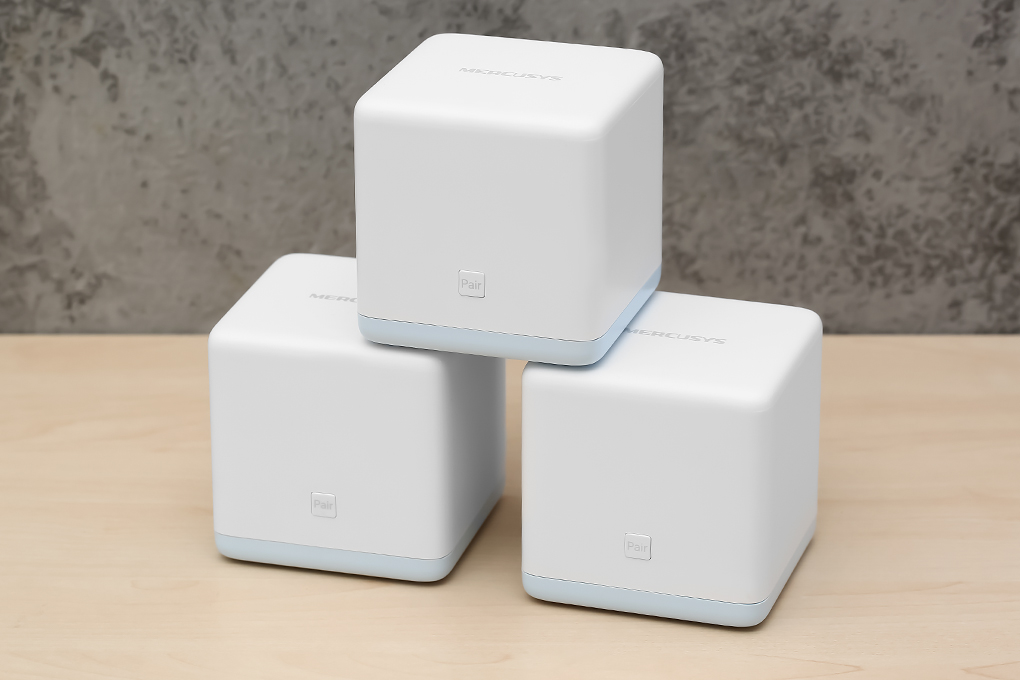 Wifi antenna
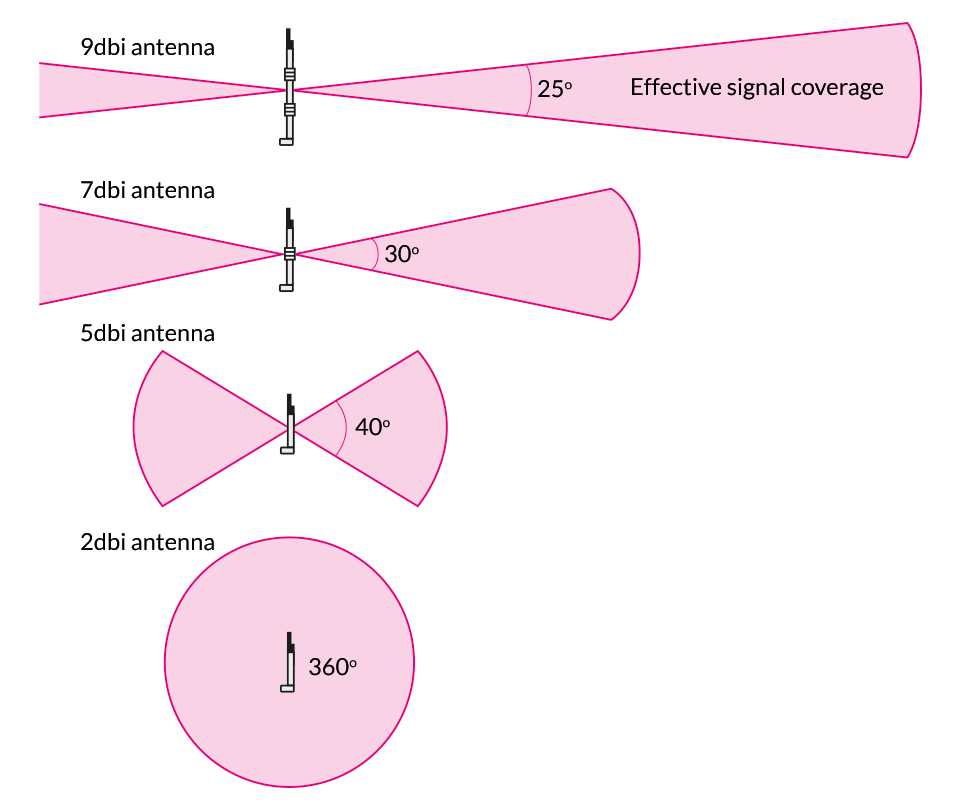 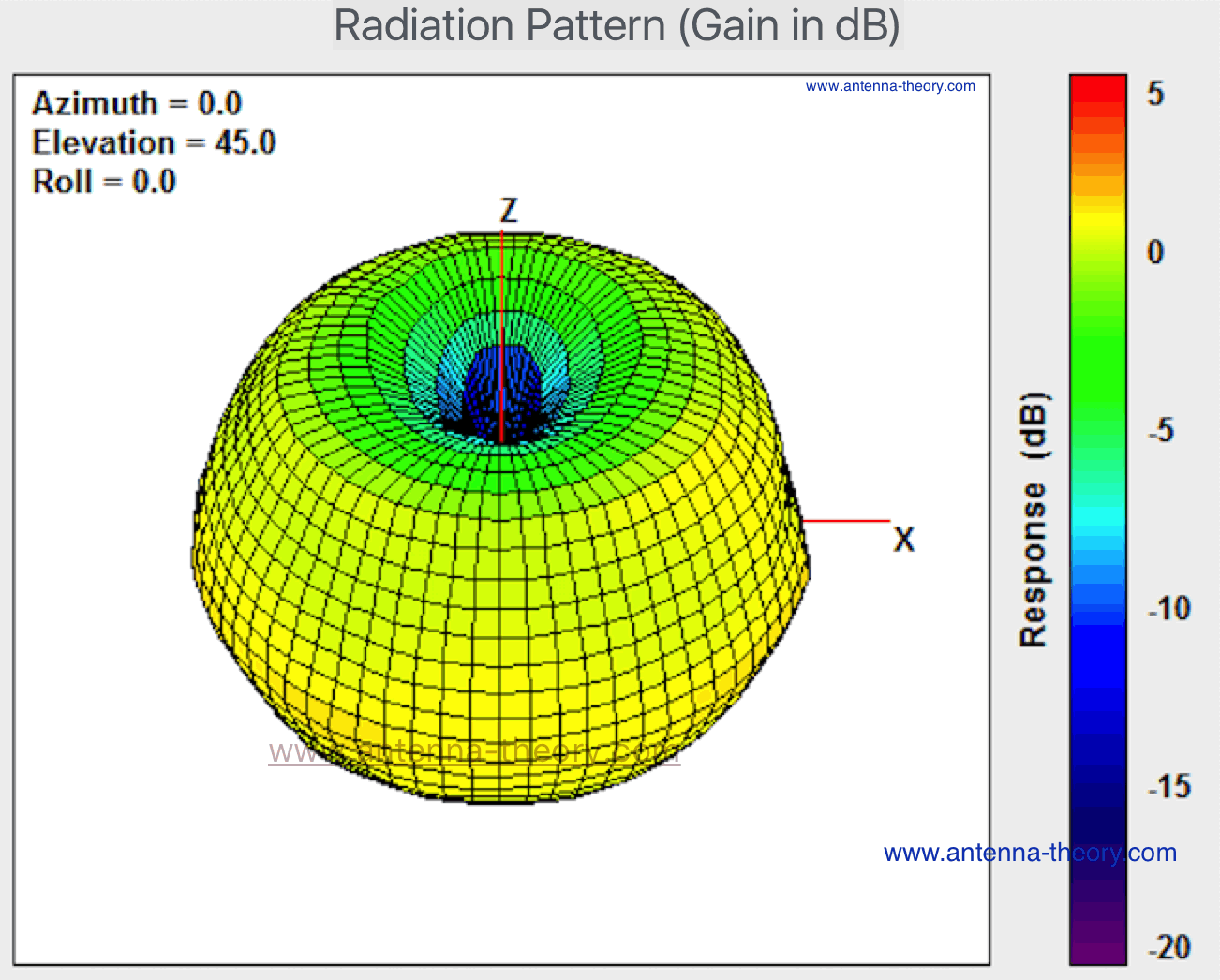 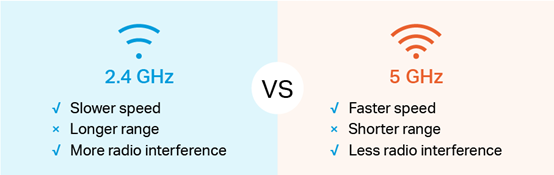 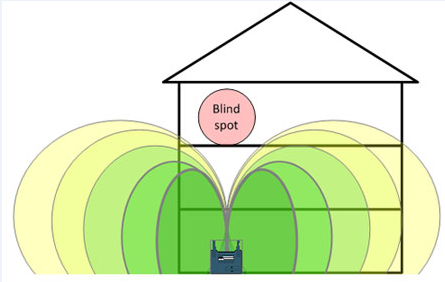 Wifi 6: 802.11ax
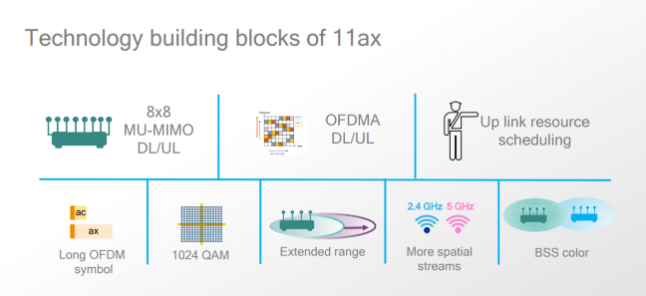 Wifi chipsets
Qualcomm
Realtek
Mediatek Ralink
Wifi router as a Computer
Linux 2.6 or higher
Drivers: wifi, switch, GPIO
Antenna
Mesh
802.11s : Mesh routing protocol
WDS
Client Bridge